Fiery proServer and Fiery XF 6.4What’s new
February 2017
Contents
Launch information
What’s new
Resources
Availability
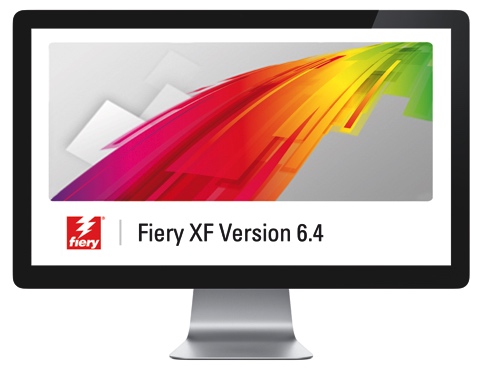 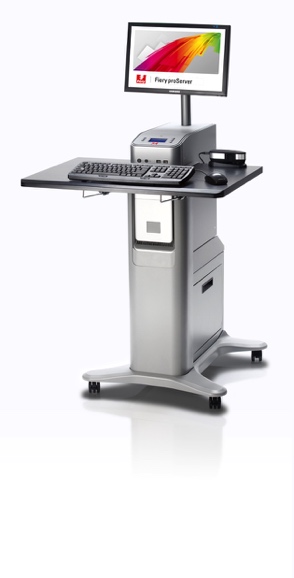 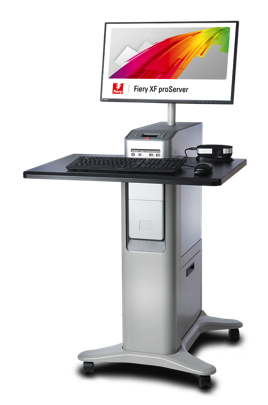 2
Launch information
Launch: February 6 2017
Applicable to:
Fiery® XF
All configurations
Fiery proServer
All configurations (with the exception of Fiery proServer for Cretaprint®)
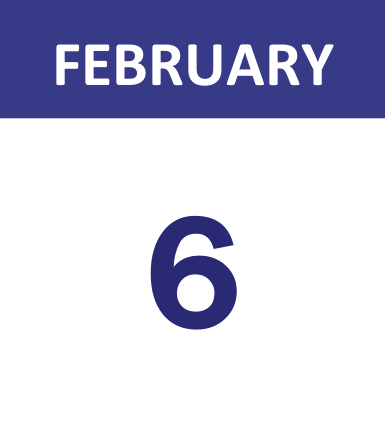 3
Launch information
Important to notes:
Fiery proServer and Fiery XF 6.4 licenses are automatically activated for all customers with active ESP or SMSA agreements
The Fiery Layout Option becomes end-of-life with the launch of version 6.4
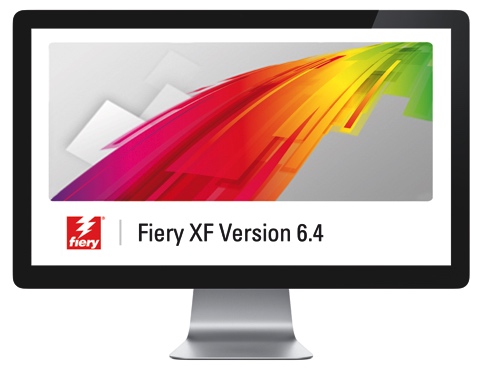 4
What’s new
Supported printers
New EFI printer drivers
EFI VUTEk®
VUTEk 3r
VUTEk 5r
VUTEk FabriVU 520
EFI Matan
QuantumFlex
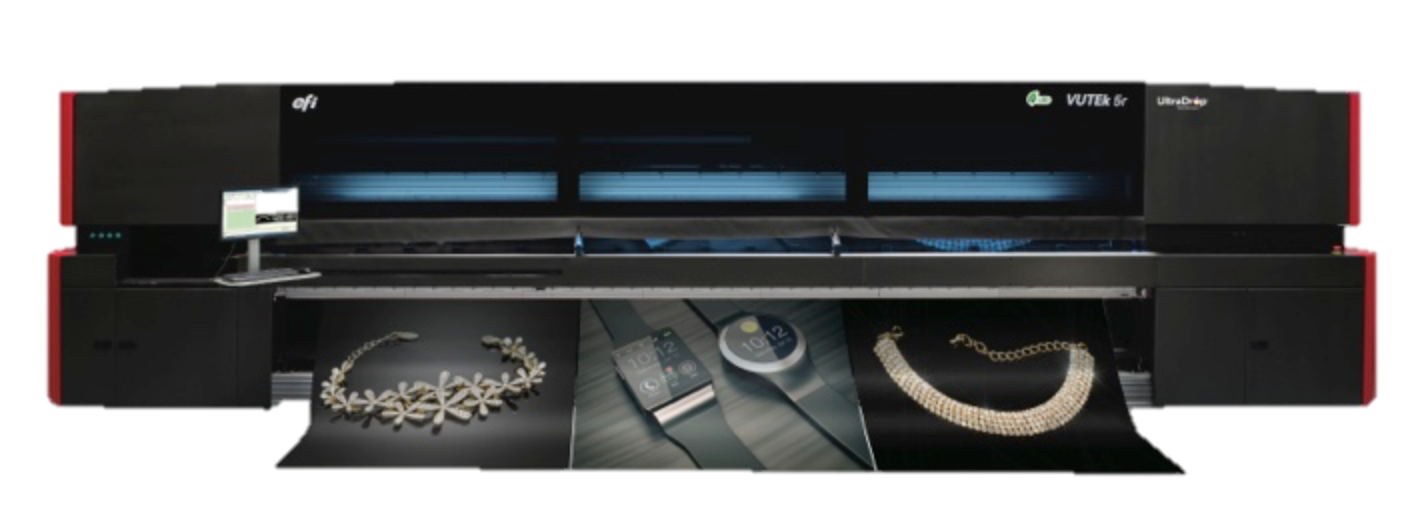 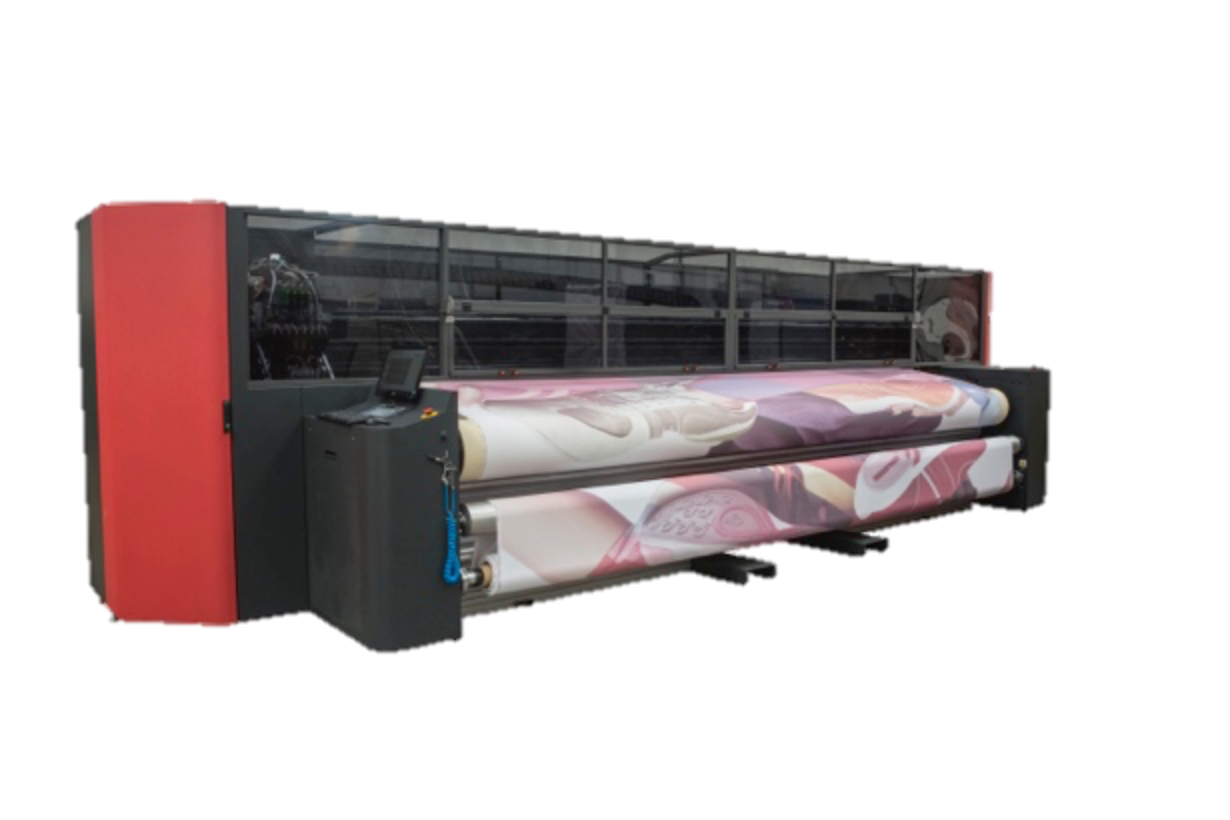 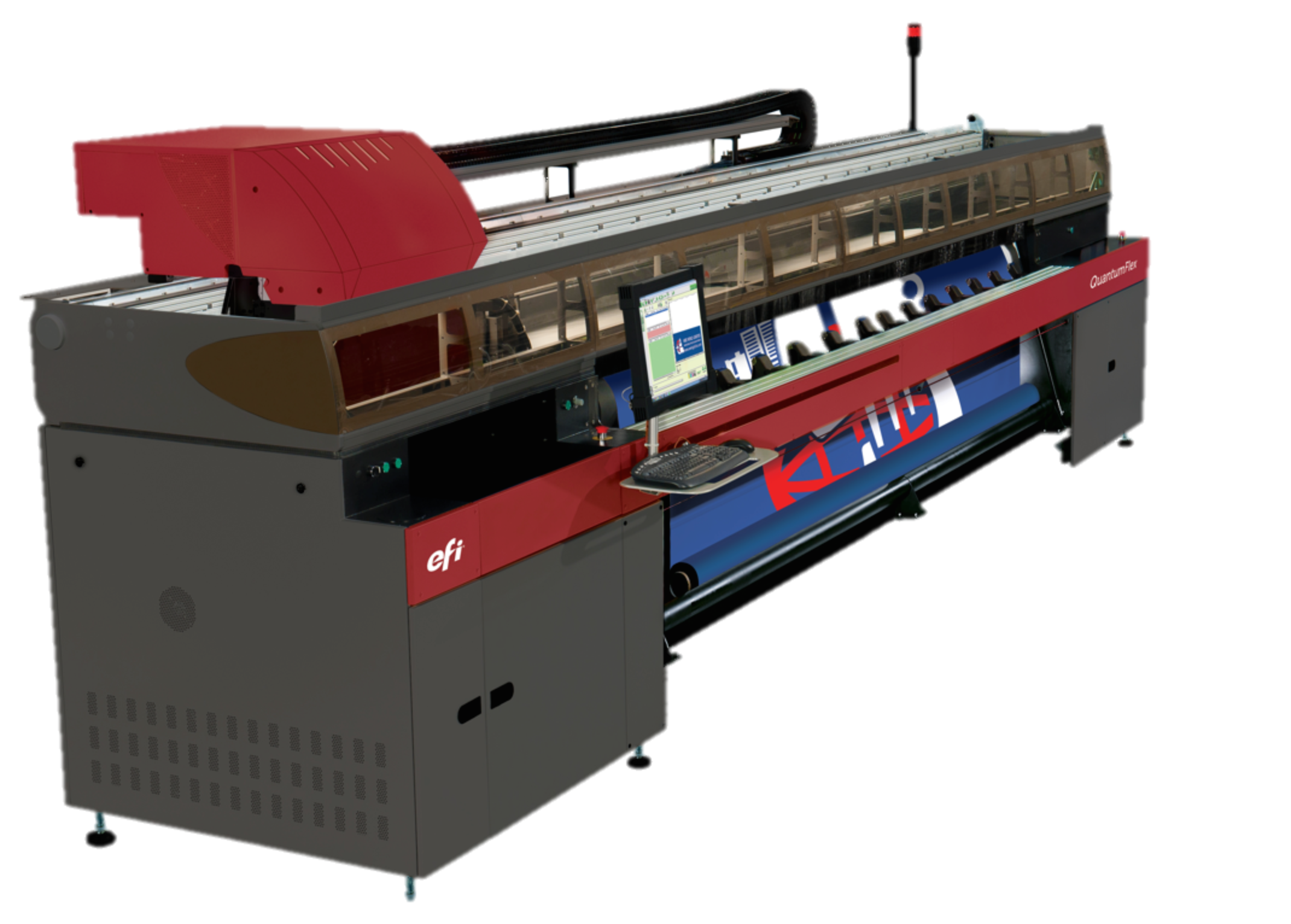 7
23 new printers join the 700+ printers already supported in Fiery proServer and Fiery XF
New printer drivers
EPSON®
SureColor SC-P50x0 
HP
PageWide XL 4000
PageWide XL 4500
PageWide XL 5000
PageWide XL 8000
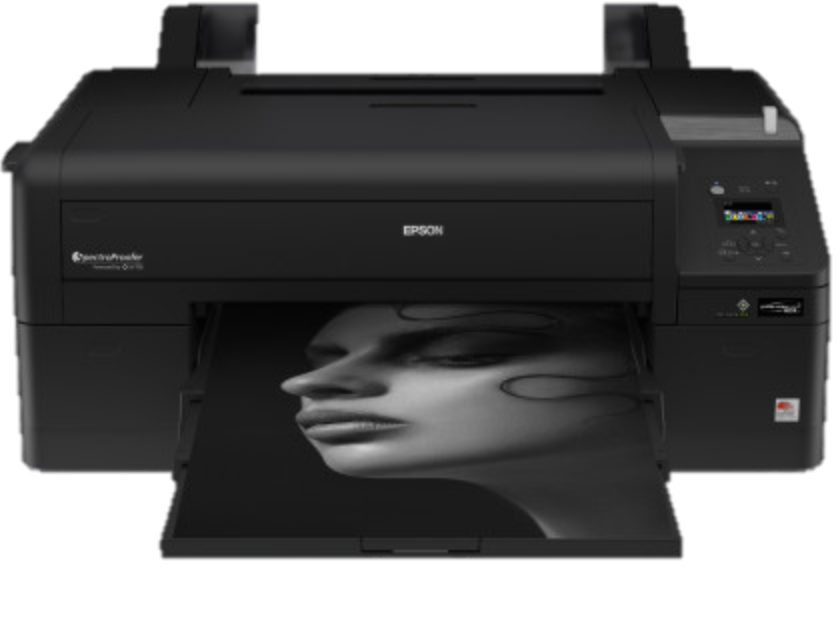 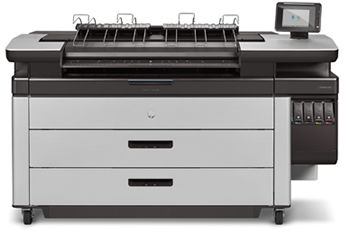 8
New printer drivers
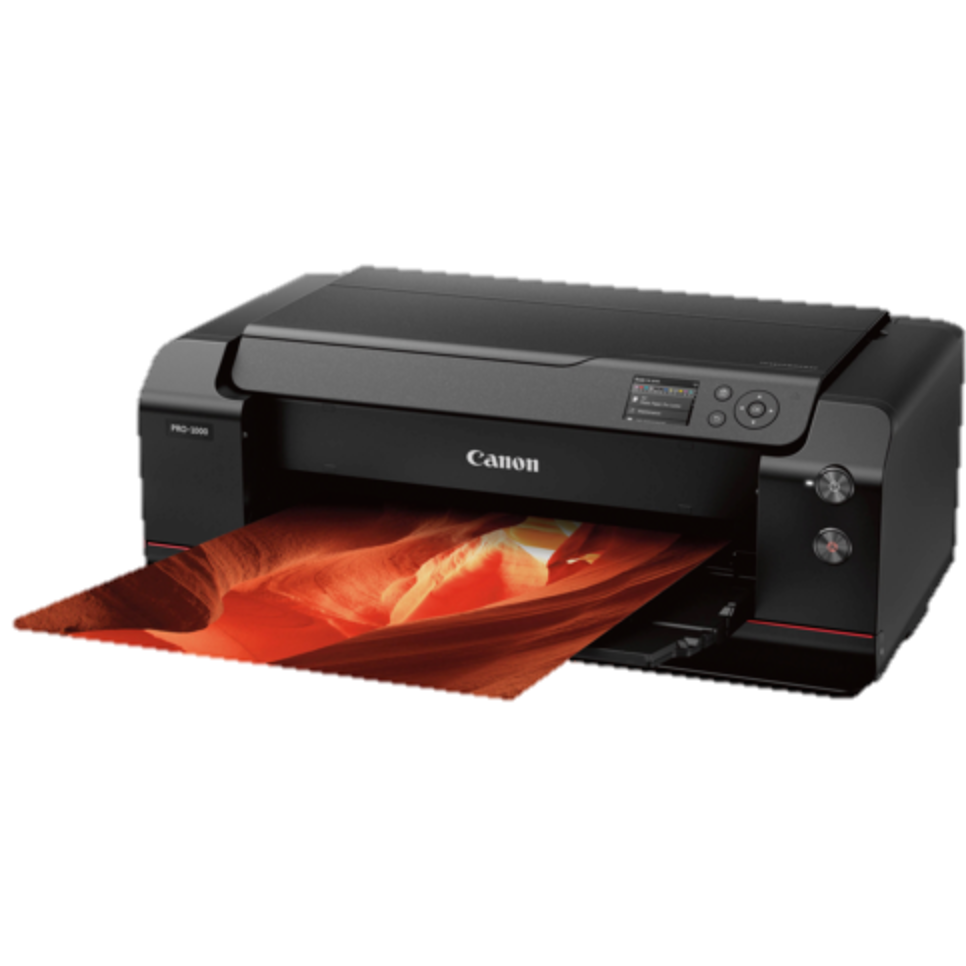 Canon
imagePROGRAF PRO-1000 	
imagePROGRAF PRO-2000 	
imagePROGRAF PRO-4000 	
imagePROGRAF PRO-4000S 	
imagePROGRAF PRO-500 	
imagePROGRAF PRO-520 	
imagePROGRAF PRO-540 	
imagePROGRAF PRO-540S 	
imagePROGRAF PRO-560s 	
imagePROGRAF PRO-6000s
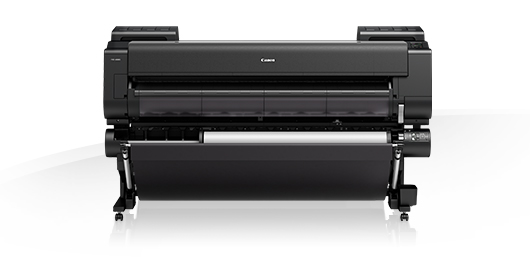 9
New printer drivers
Mimaki
JFX200-2513 (+White +Clear +Primer)
JFX500-2131 (+White +Clear/Primer)
TS500P-3200
Seiko/OKI
ColorPainter E-54S & E-64S
ColorPainter V-64S
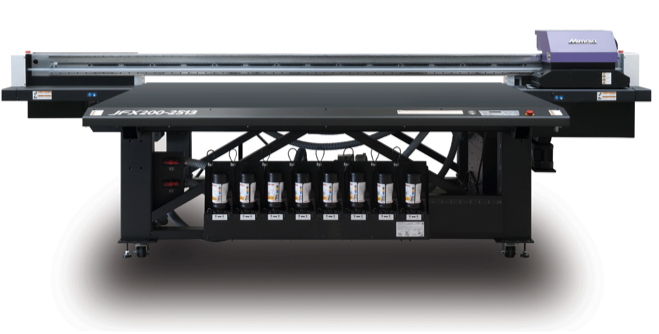 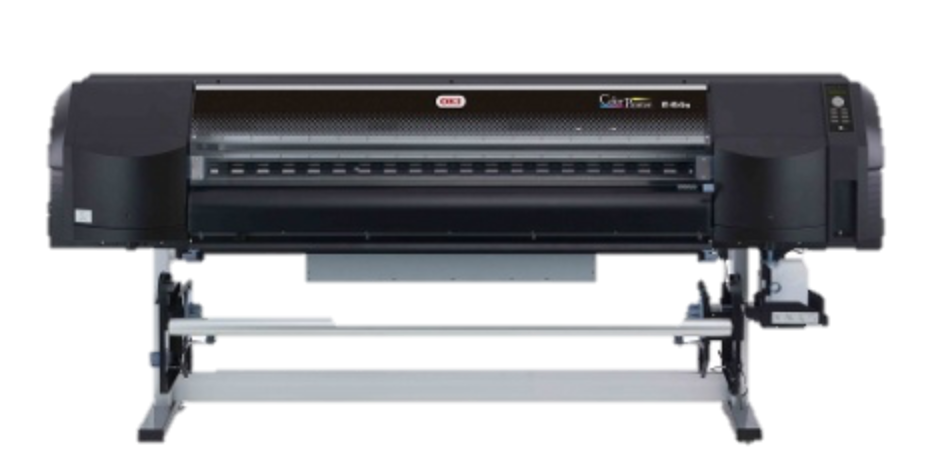 10
Updated EFI printer drivers
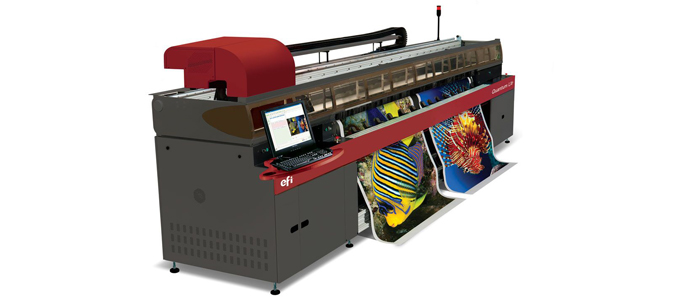 EFI Matan
Quantum LXr
Quantum 
EFI VUTEk
GS2000LX Pro UD
GS3250LX Pro UD
HS100 Pro
HS125 Pro
LX3 Pro
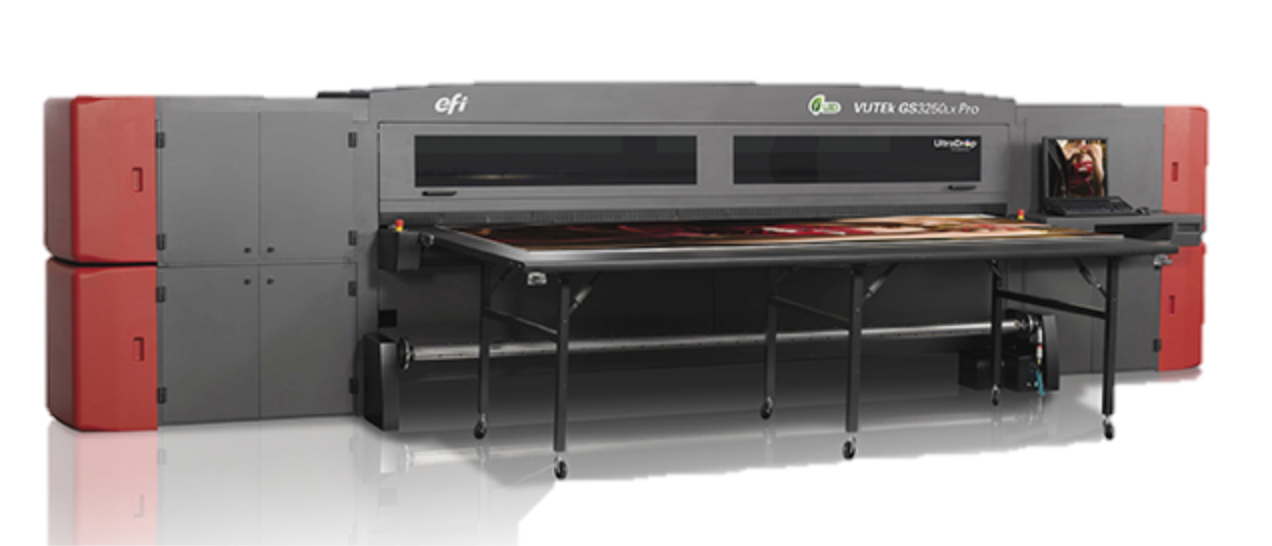 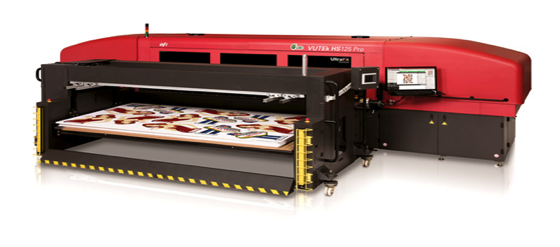 11
Over 20 updated or enhanced printer drivers
Updated printer drivers
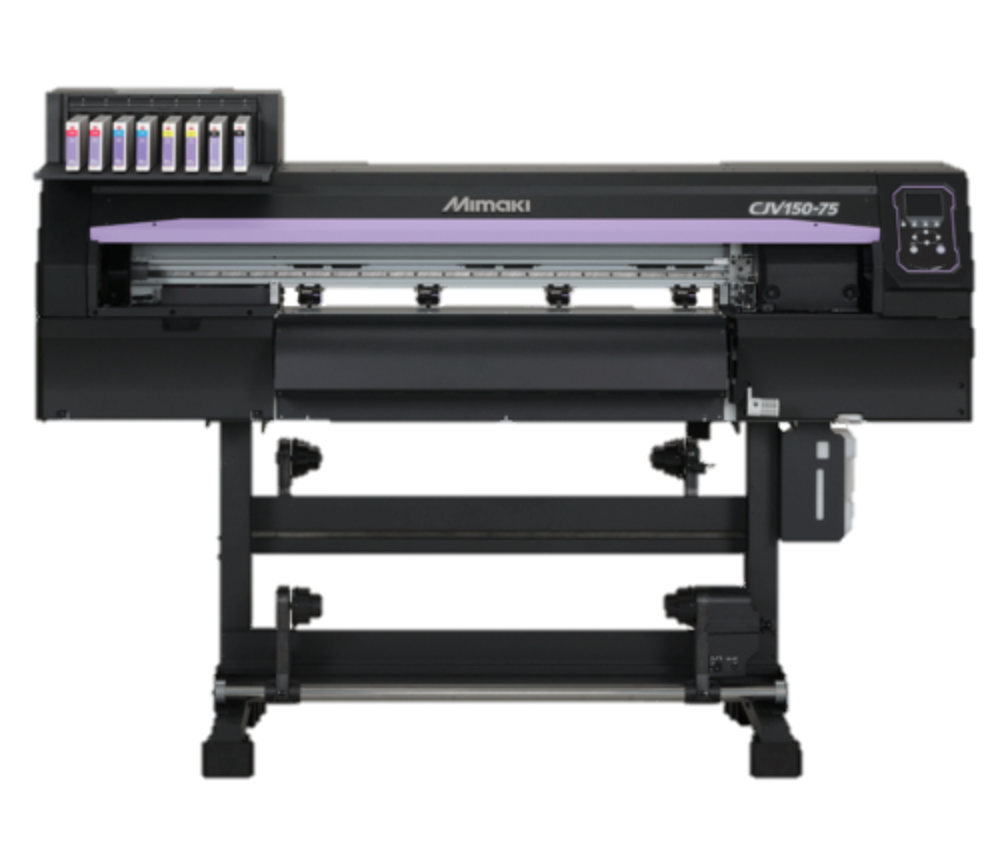 Mimaki
CJV150-75/107/130/160
CJV300-130/160
JV300-130/160
CJV150-75/107/130/160
CJV300-130/160
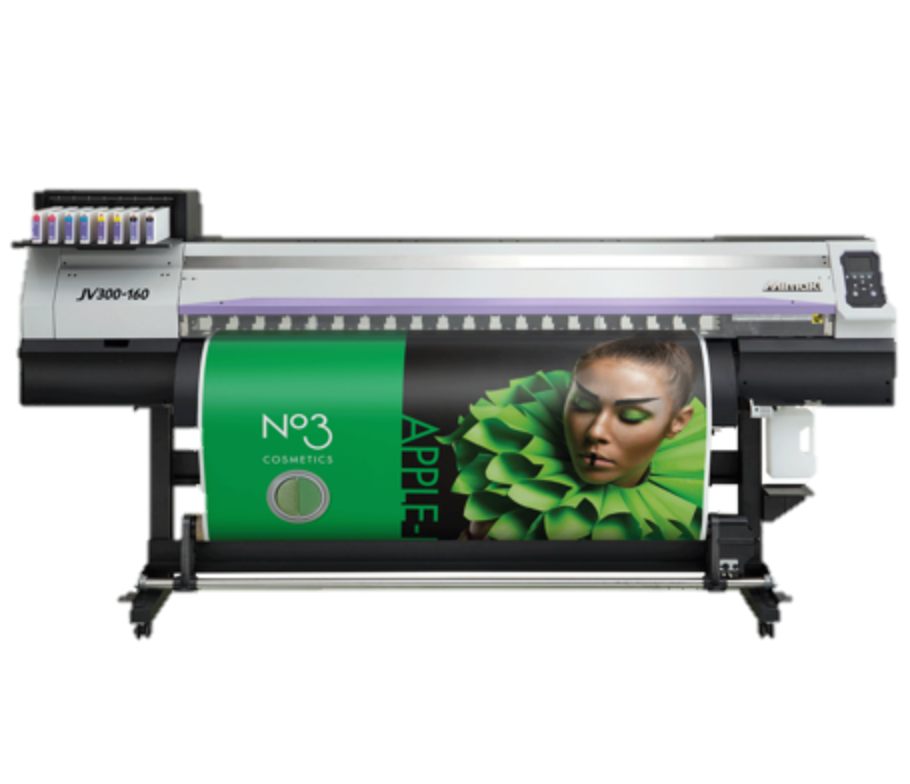 12
Updated printer drivers
Roland DG
VersaCAMM VS-640i/540i/300i
VersaCAMM SP-540i
VersaEXPRESS RF-640/640A
SolJet Pro 4 XF-640
LEC-300/300A
LEC-330/540
LEJ-640
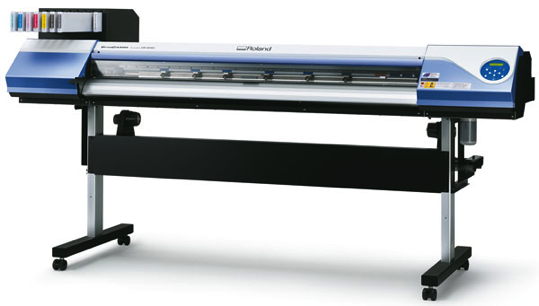 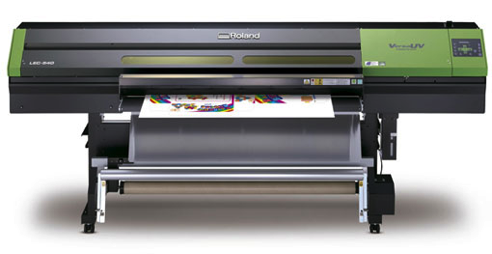 13
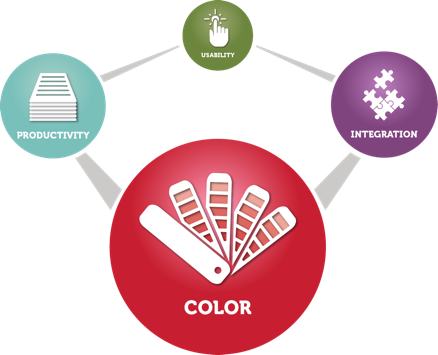 Color
Enhanced Dynamic Smoothing
Reintroduction of the Dynamic Smoothing feature on Microsoft® Windows® platforms
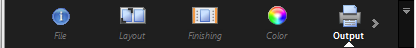 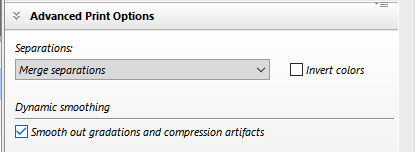 15
For extremely smooth spot and process color gradations
Spot Color Variations printing
Select the closest visual match for a desired color
Tune Hue, Saturation and Brightness
Adjust with fine to coarse control
Choose between two matching methods depending on preference
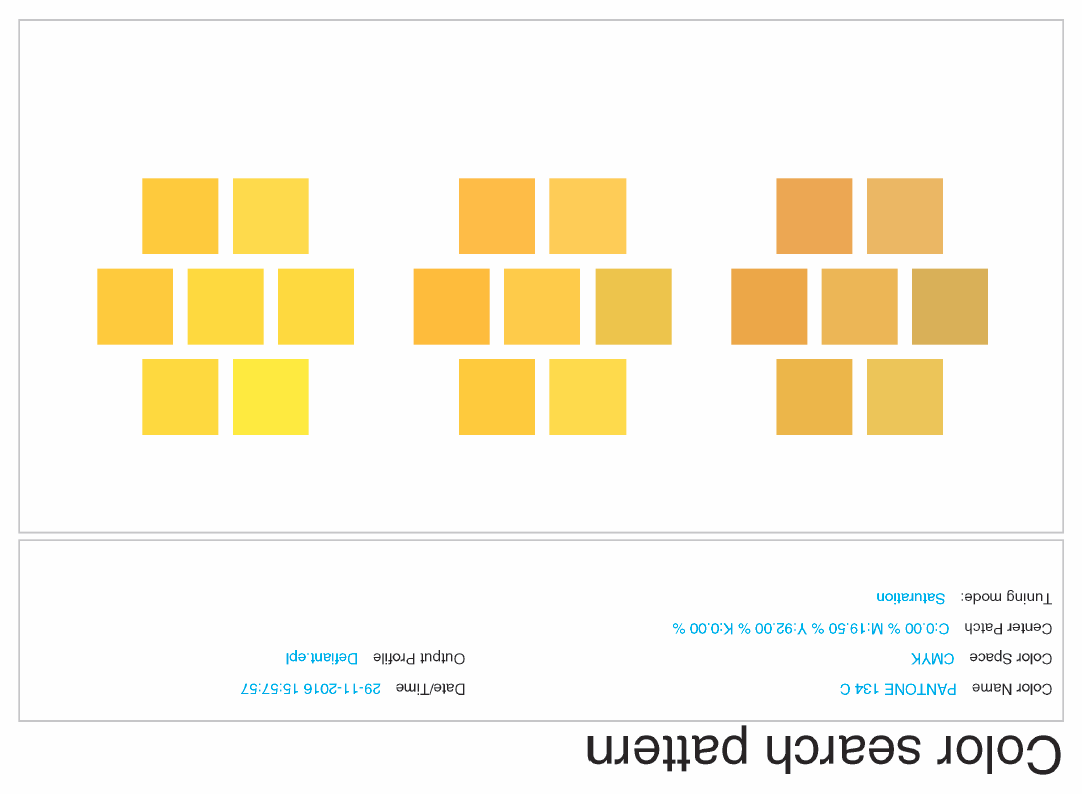 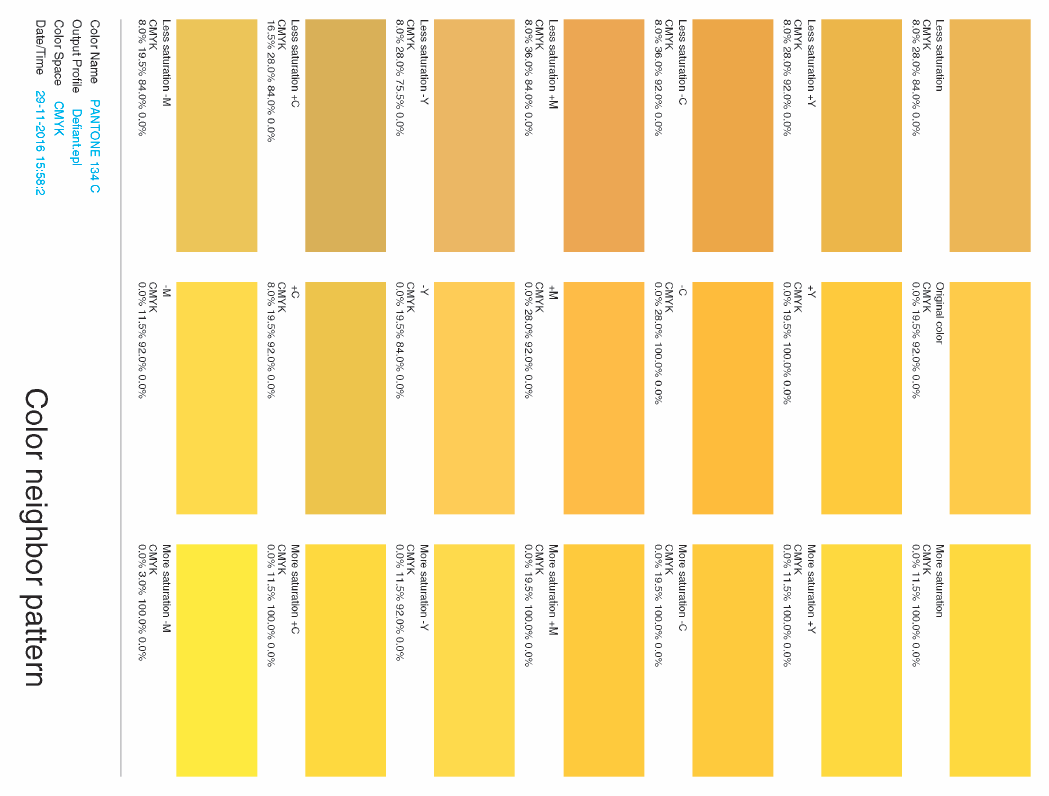 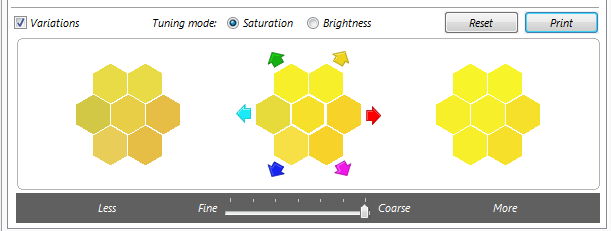 16
Perfect visual brand color matching beyond the mathematical approach
Improved swatch book printing
Offering additional patch sizes and larger font sizes 
40x25 mm @ 9pt / 7pt font size
50x50mm @ 10pt / 8pt font size
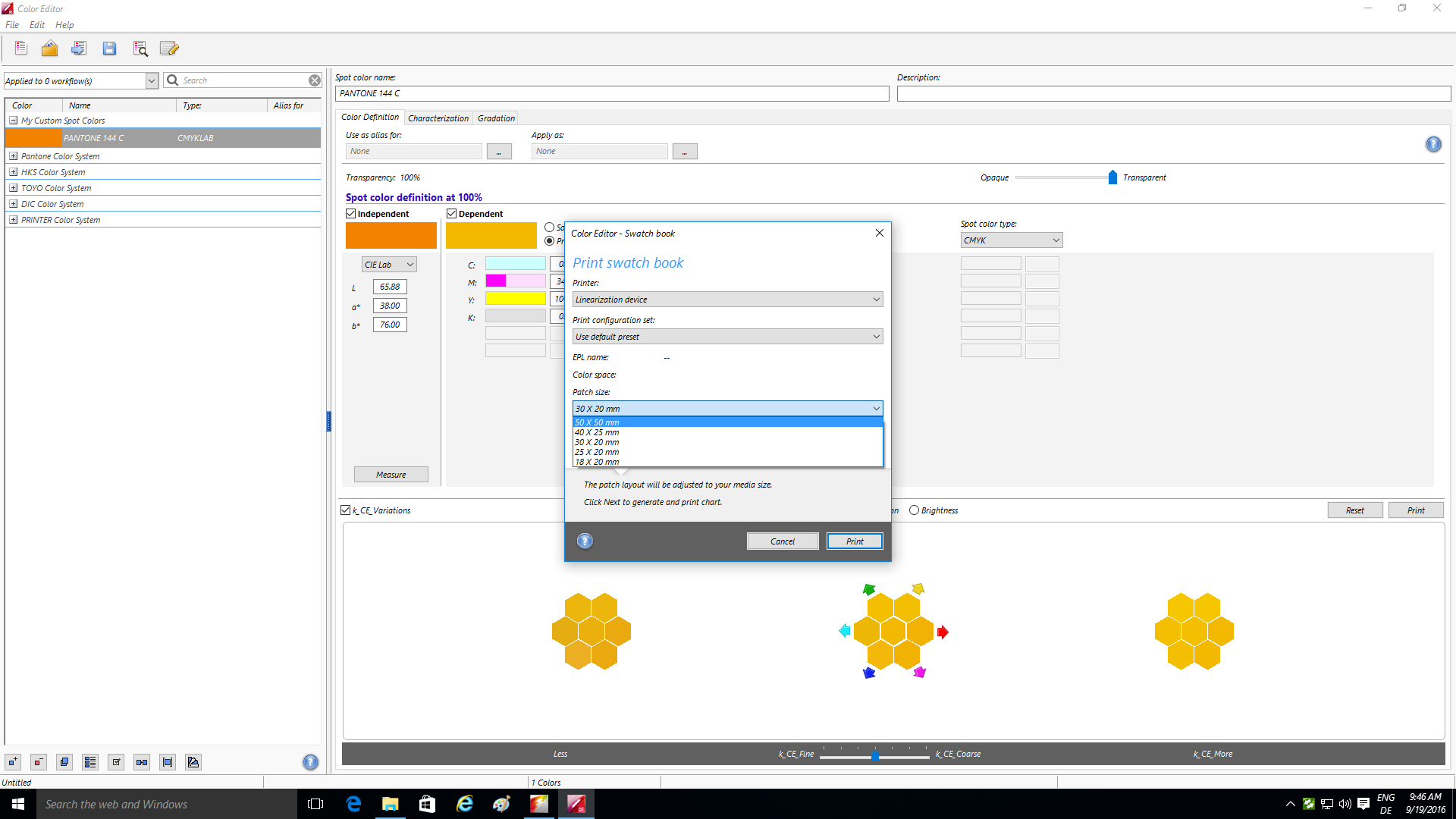 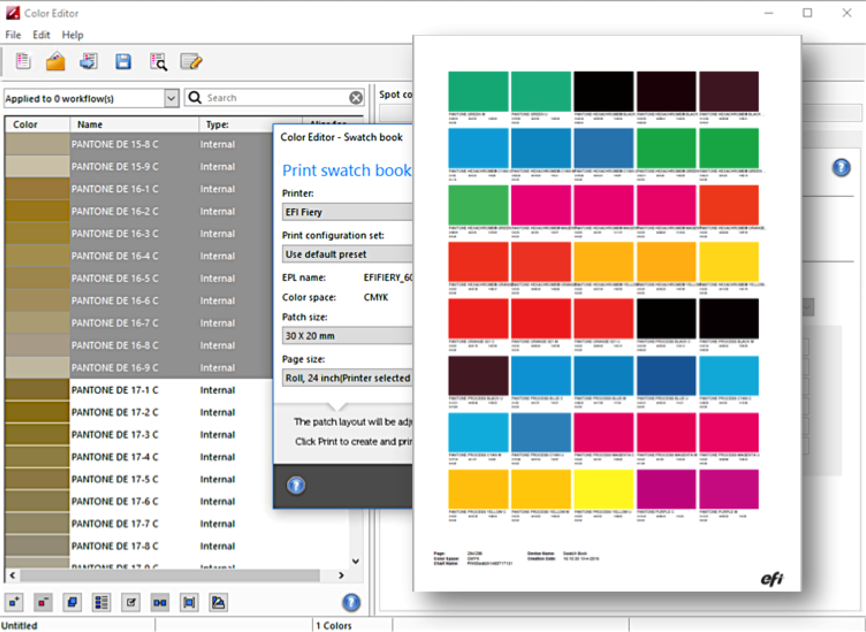 17
For greater usability and visual clarity
Linearization enhancements
For EFI Reggiani and EFI VUTEk FabriVU printers with
Larger linearization charts
Improved pre-linearization defaults
Improved data smoothing
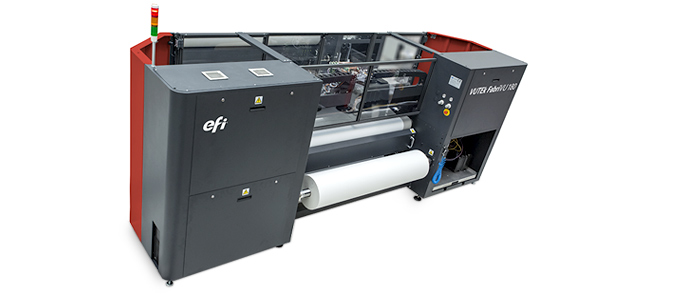 18
For even better results when using backlit substrates
Improved white ink usage
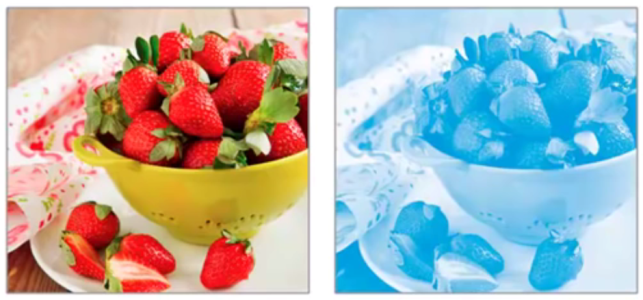 Now for all EFI printers using white ink
Tonal image
Tonal image inverse
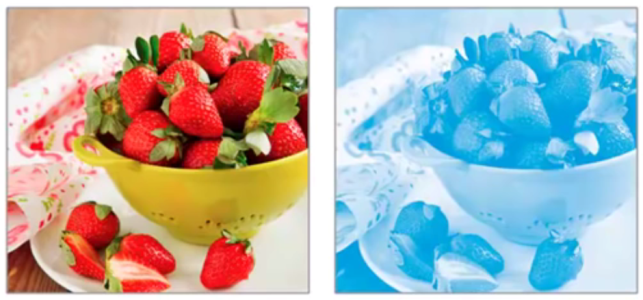 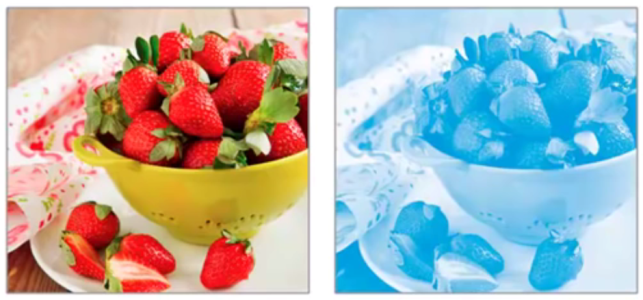 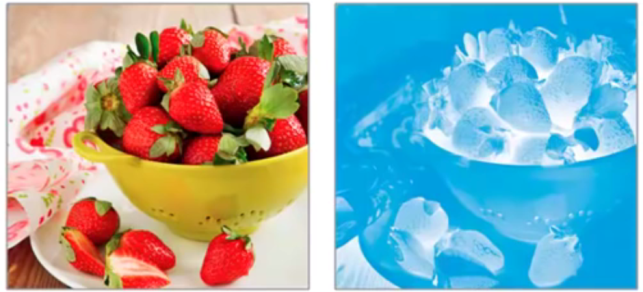 19
Increased printable gamut on non-white substrates plus ink savings
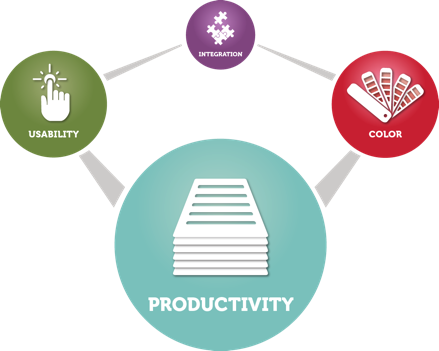 Productivity
FAST RIP enhancement
Run 2 FAST RIP instances
For simultaneous RIPping of files, or simultaneous RIPping and spooling
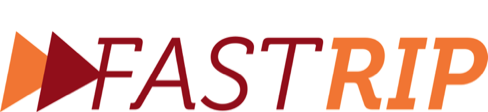 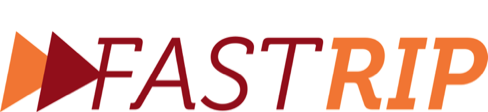 21
More productive and flexible job handling for Fiery proServer users
Colored cut marks for EFI Jetrion
Support for colored cut marks for the EFI Jetrion® 4900
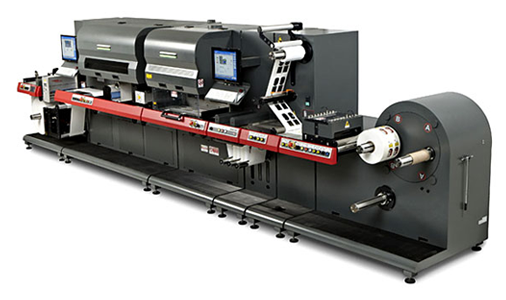 22
Optimal tick mark detection whatever the substrate or cutting device used
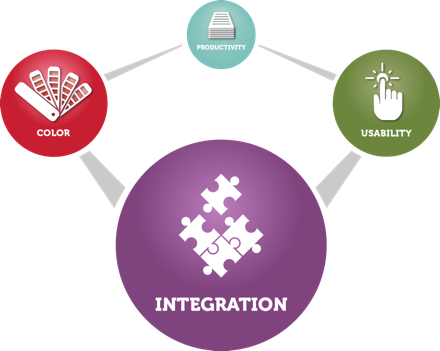 Integration
23
Updated IP printing
EFI VUTEk printer users can now change print parameters for “Submitted” or “Waiting” jobs
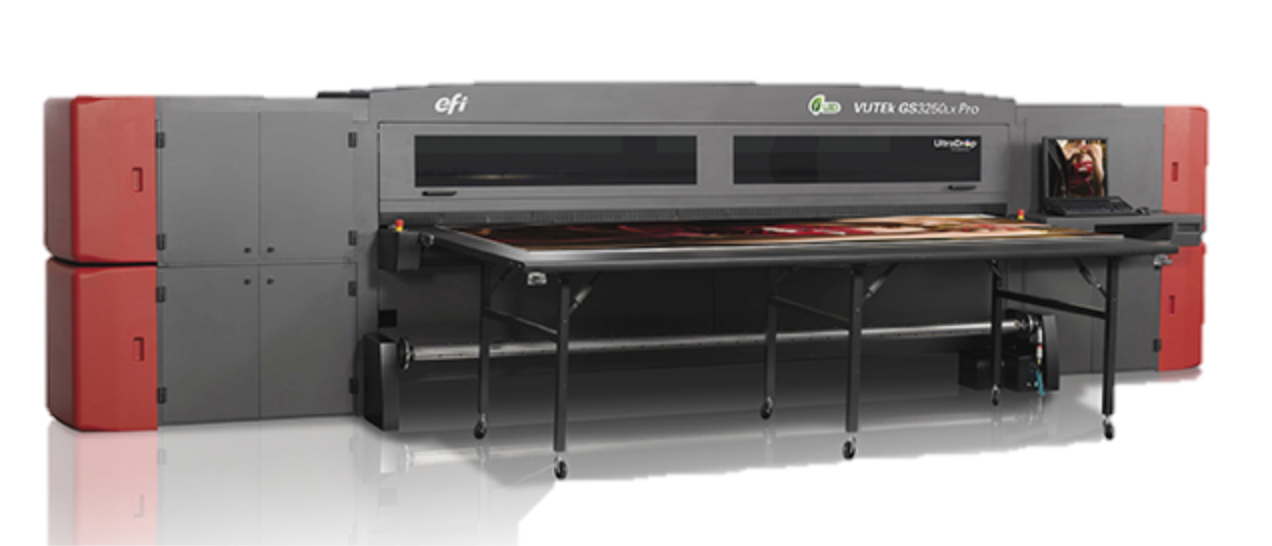 Greater production flexibility for all EFI VUTEk printer users
24
System improvements
Adobe Print Engine update
Support for APPE 4.3 on Windows platforms for:
16-Bit PDF rendering for smoother results
Expanded spot color handling of up to 127 colors
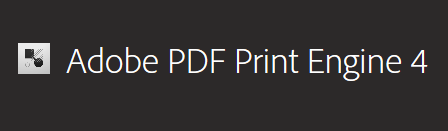 26
Operating system support
Version 6.4 is approved for use on Microsoft® Window® Server 2016
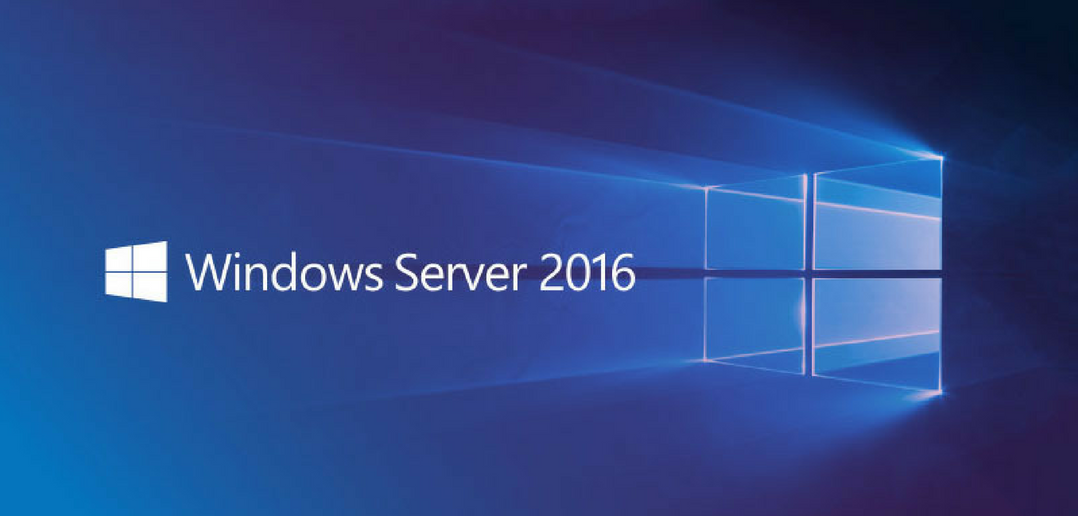 27
6.4 marketing materials
Updated marketing materials can be found on efi.com and the Fiery Partner Portal
Release Notes – US English
Feature Chart - US English
Configuration Comparison - US English
System Requirements & Recommendations - US English
Supported Printer List - US English
Supported Cutter List - US English
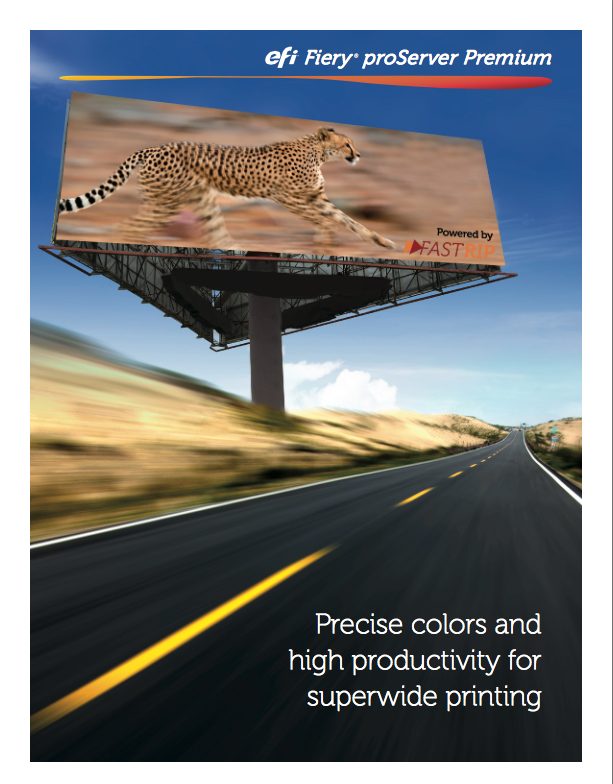 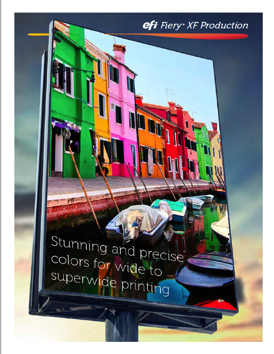 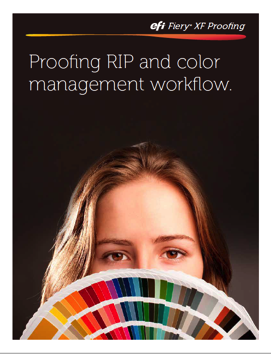 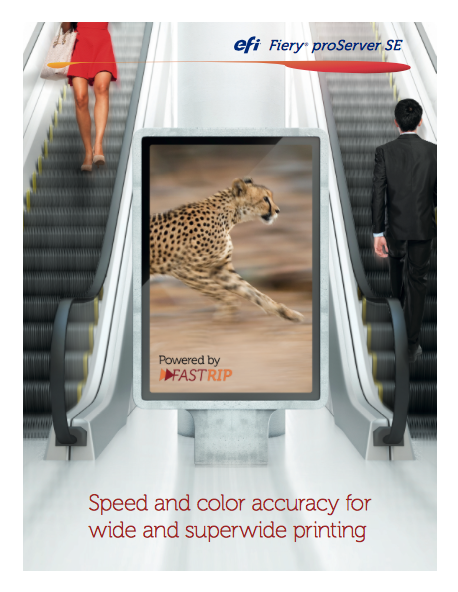 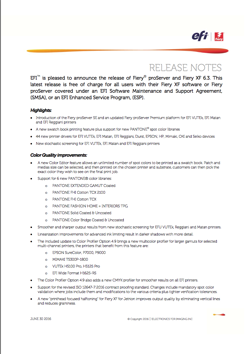 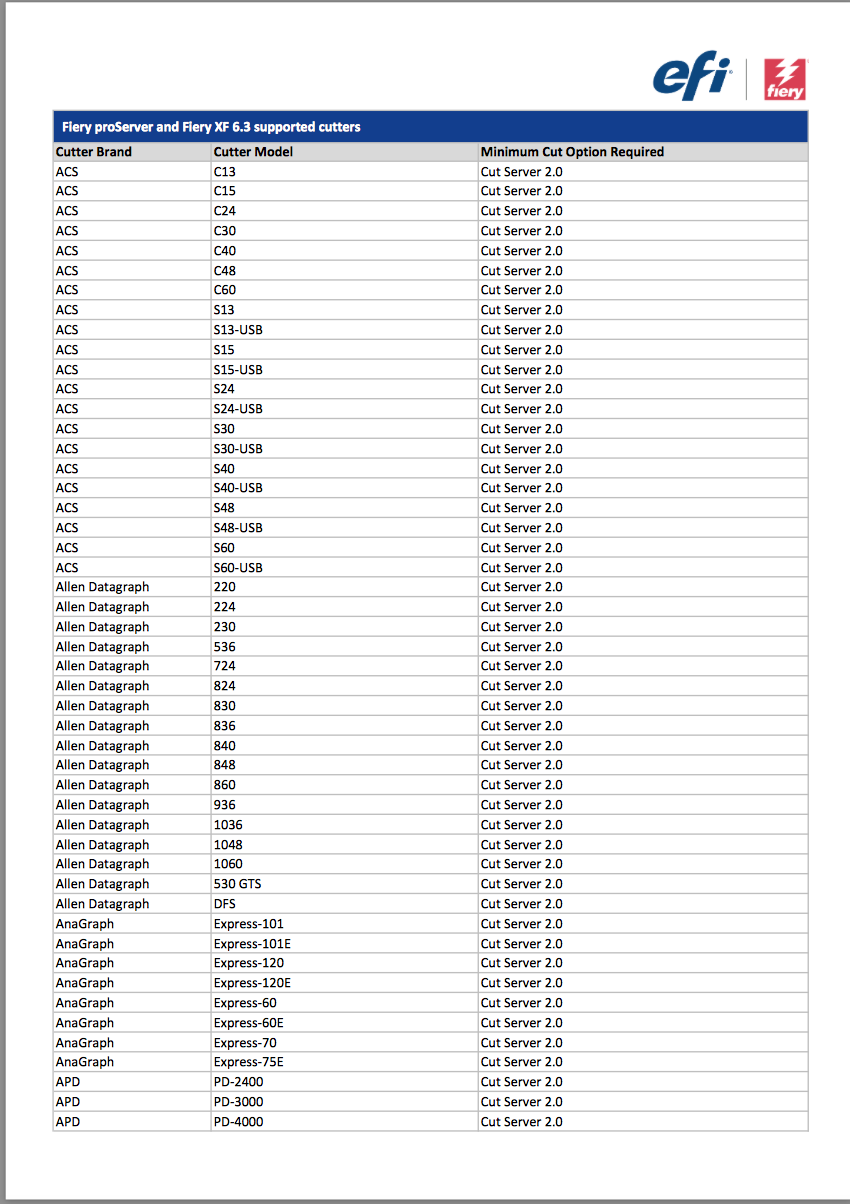 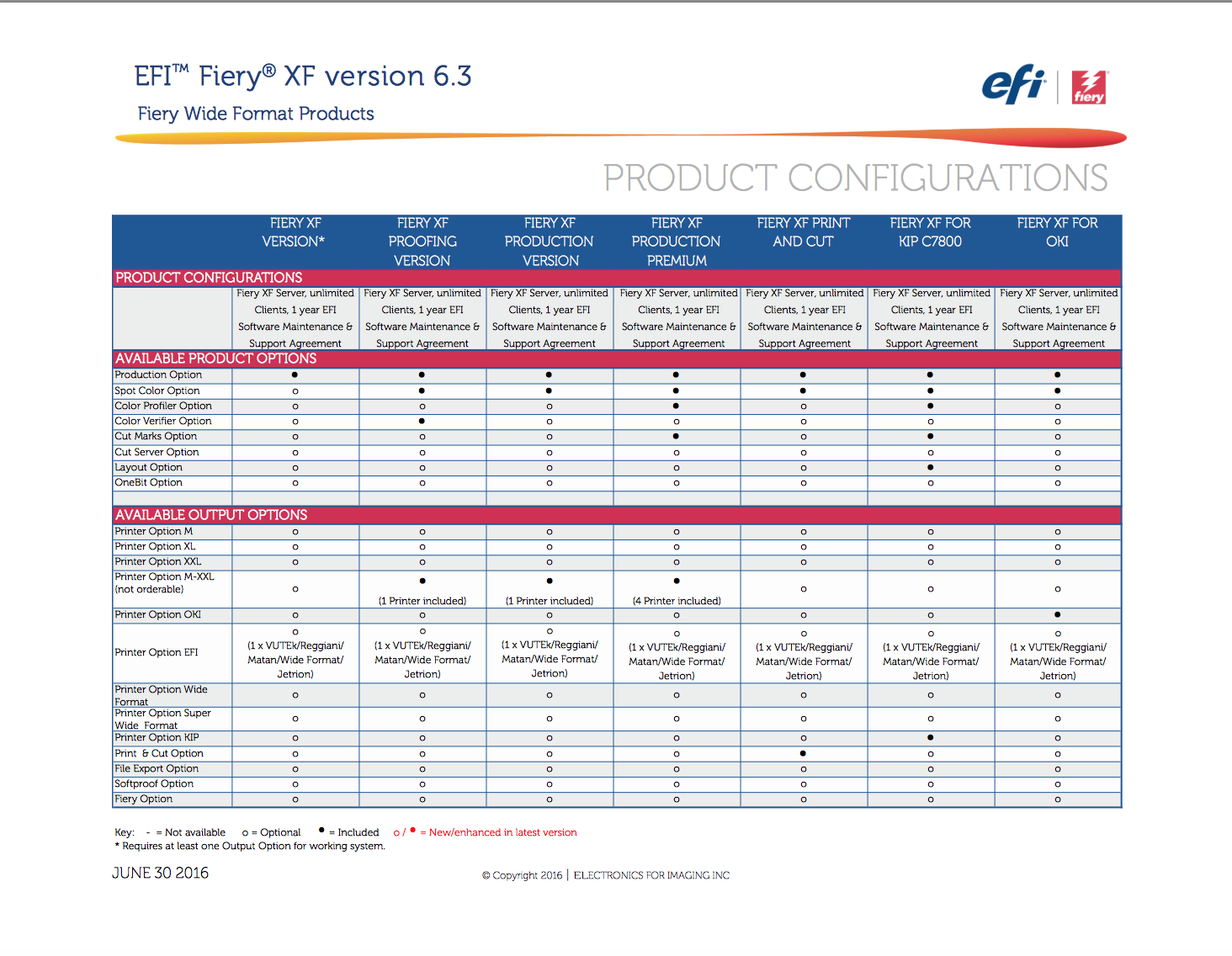 28
Version 6.4 technical videos
Version 6.4 videos can be found in the EFI Video Library 
Fiery proServer and Fiery XF 6.4 technical overview
6.4 licensing and installation
Spot color variations 
IP Printing with Fiery proServer and Fiery XF 6.4
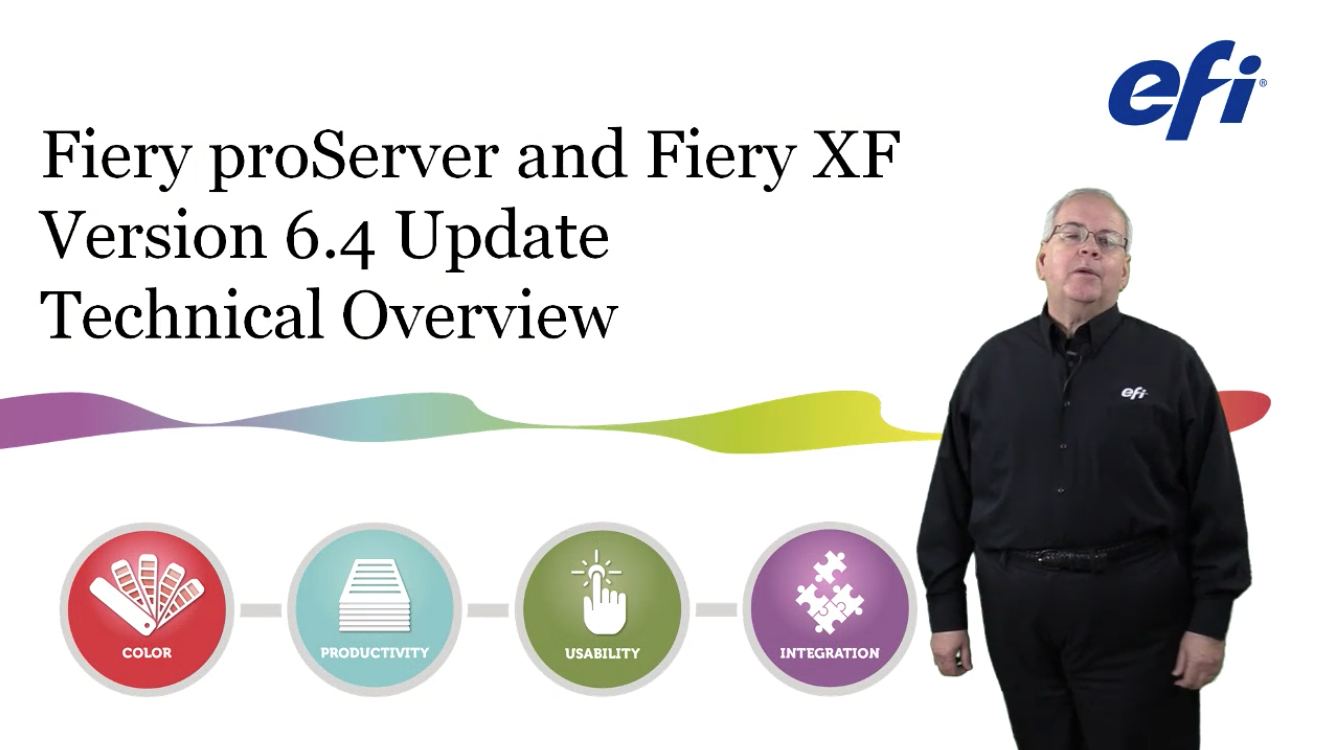 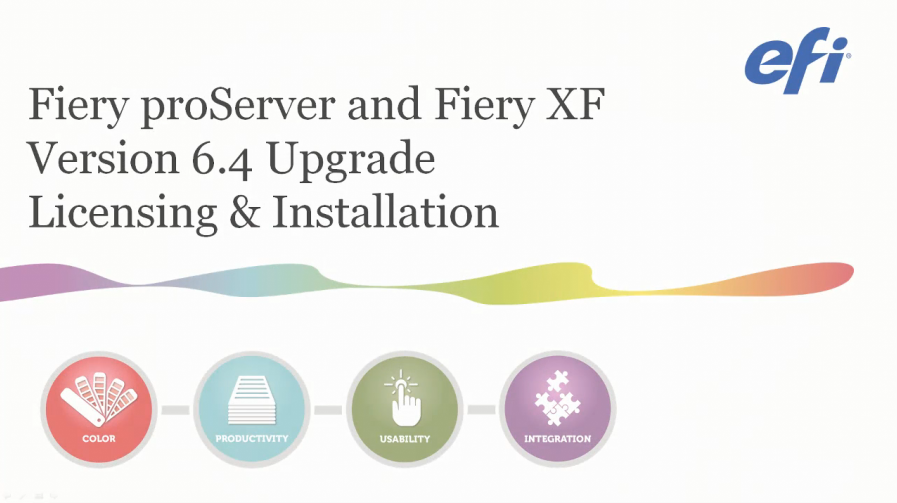 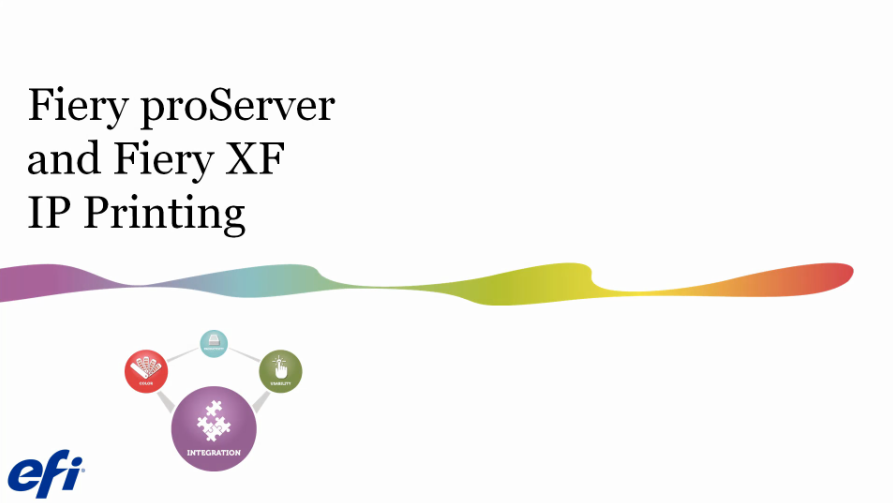 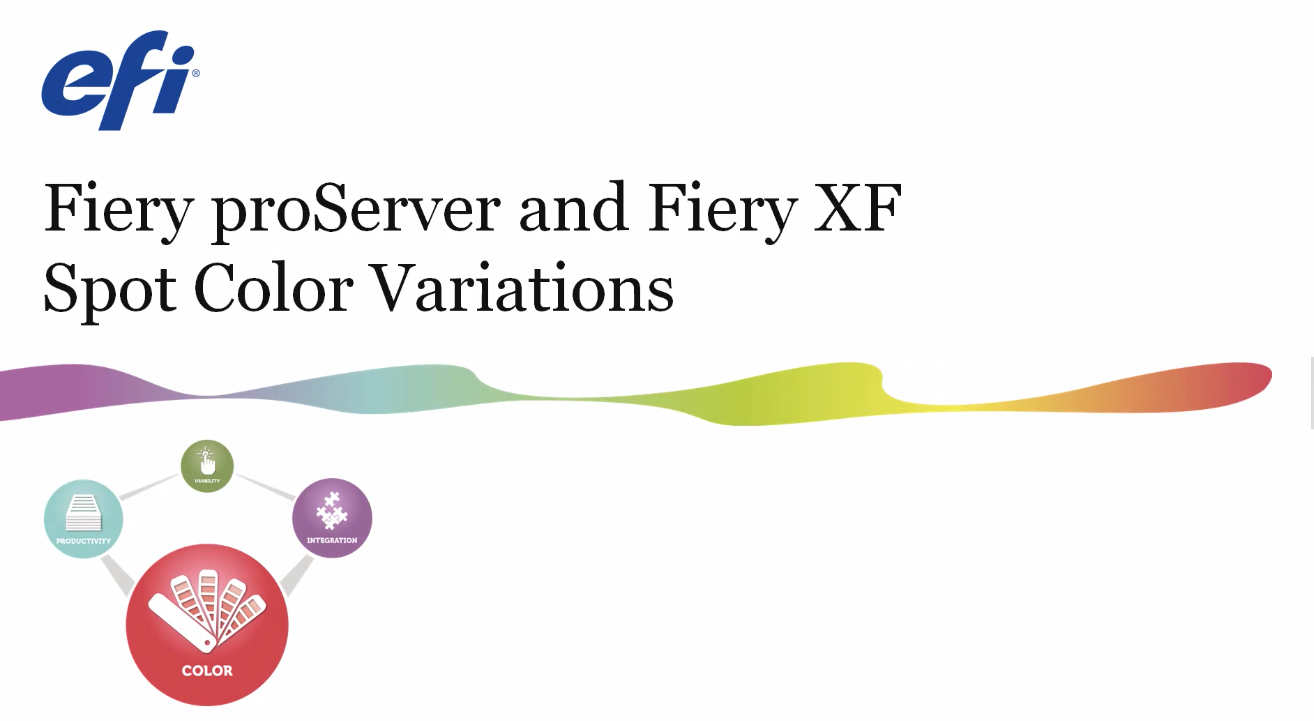 29
New 6.4 price list
A new price list is available for Fiery proServer and Fiery XF which has the following changes:
The removal of the Fiery Layout Option
Updated descriptions to reflect the 6.4 version number Updated descriptions of NFR and Trial licenses
Removal of the 2.x / 3.x upgrade to version 6.x for EFI Wide Format
Updated Inkjet Solutions Services & Training tab with additional and updated offerings
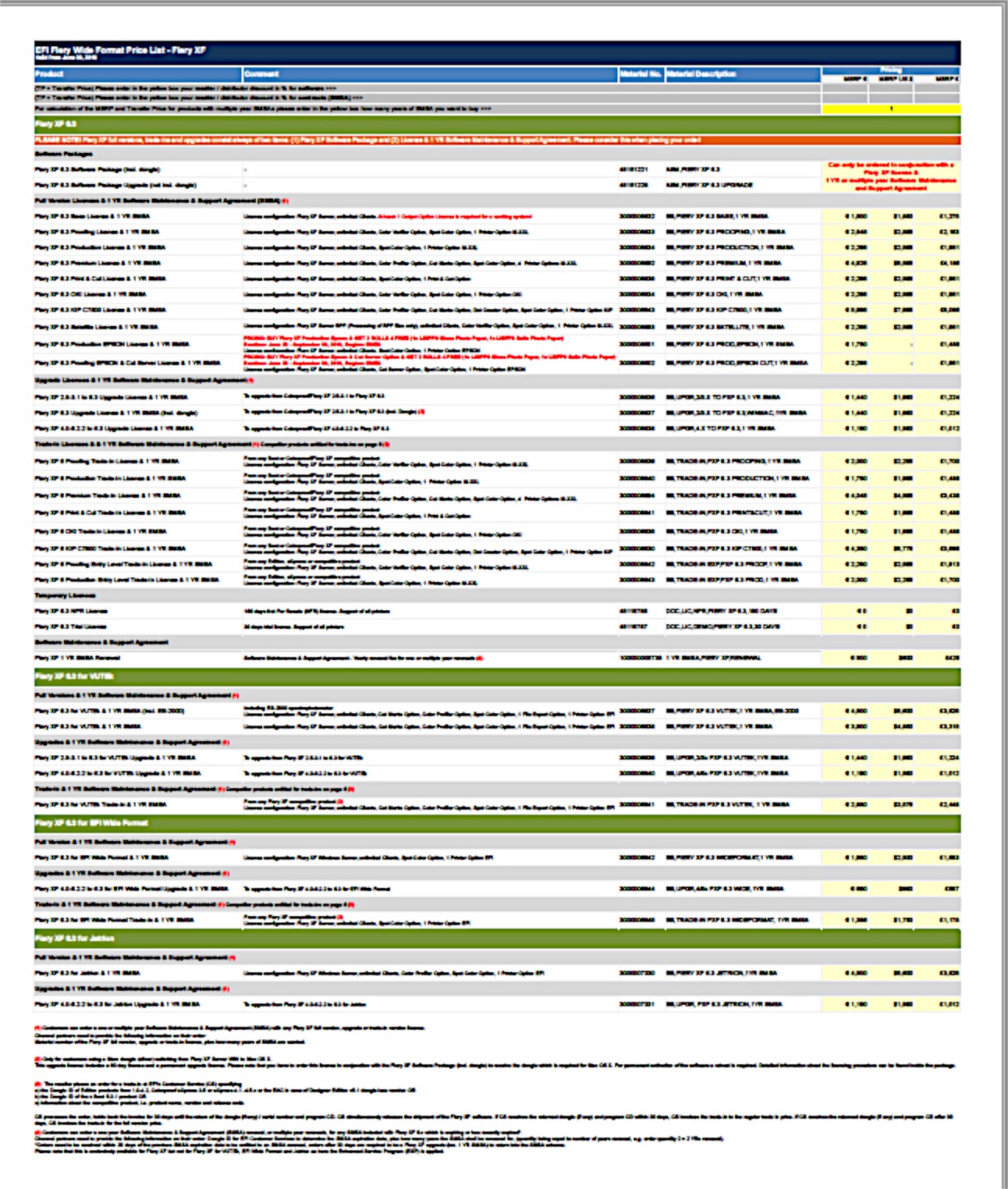 30
Availability of 6.4
Version 6.4 requires a 6.4 license to be activated and installed before the online update can be run
6.4 is available as an online update and can be applied to 6.3.x versions that have a 6.4 upgrade license installed
Earlier versions need to be upgraded to 6.3.x first
In-agreement customers, SMSA (Software Maintenance & Support Agreement) and ESP (Enhanced Service Agreement) will have their upgrade license pre-activated for them, all they have to do is download
Non-agreement customers need to purchase an upgrade or Fiery software agreement based on the product they own and/or their current agreement status
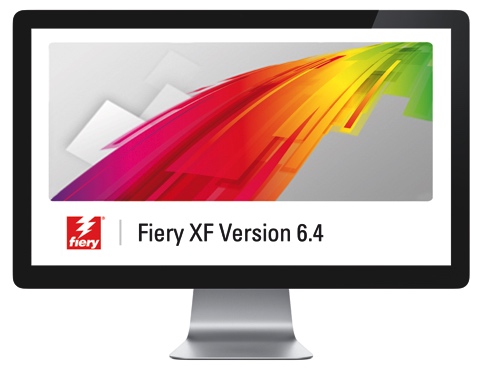 31
Thank you
32